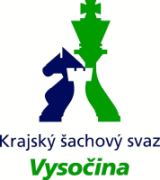 „Máme doma malého šachistu/šachistku 2“
1. 5. 2024
ZŠ Kollárova, Jihlava
KM KŠSV a ŠCTM v KV
Olga Policarová, Jana Rybáčková, David Brychta
Dílčí témata:
vybíráme letní turnaj, projekt podpory
šachové tábory
změny v soustředění ŠCTM v KV 
pohled trenéra (nasazování do turnajů, Elo, trénování o prázdninách, aktivní odpočinek)
diskuze
Vybíráme letní turnaj
Nepřeberné množství různých turnajů v ČR i v zahraničí (vyjet i mimo Kraj Vysočina)
Kde hledat - odkazy: 	www.chess.cz
				www.chess-results.com
Délka turnaje (rapid, blesk, vážný šach), dostupnost, cena, výkonnost šachisty
Konzultace s trenérem vhodná / žádoucí
Startovní listina (nasazení v turnaji)
Nabídka letních šachových turnajů:
Rapidové turnaje i pro začátečníky
Turnaj O šachového krále Bbéčka: Aktuality - Bowling Brno - 20 bowlingových drah, restaurace, beach volejbal, adventure golf, golfový simulátor
Turnaj O pelhřimovského pěšce: PP-propozice-2024.pdf (chess.cz)
Turnaj PORG Open A, B: PORG Open | Šachový klub Dopravní podnik Praha (skdp.cz)
Šachové tábory
Tábor pro talentované šachisty Domašov 
Letní šachový tábor Vřesovice
44. letní šachový tábor Palučiny
Letní šachový tábor Plasy
Změny v soustředění ŠCTM v KV
soustředění jsou koncipována pro děti s Elo 1750 a nižší, s ročníkem narození 2008 a mladší (přihlásit se mohou i starší hráči s vyšším Elo, ale musí počítat s tím, že soustředění na ně nebude zaměřeno); důvody: inspirace projektem Scouting ŠSČR, velké rozpětí výkonnosti mezi dětmi ve velkých skupinách, individuální příprava aktivních starších mládežníků

každý měsíc – online nebo prezenční (ta budu zpoplatněna částkami: hráč s LT 100 Kč hráč bez LT 200 Kč)
Pohled trenéra (nasazování do turnajů, Elo, trénování o prázdninách, aktivní odpočinek)
Trenér – rodič	
Způsob hry (např. hraje rychle! – co s tím?)
Rozbor odehrané partie – jak, kde, pomocí čeho?
Zapisování partií ve zkrácených tempech? Proč?
Dětské turnaje / turnaje dospělých
Nutnost aktivního vyhledávání novinek na stránkách KŠSV a ŠSČR!
Šachové weby
Chess-Results Server Chess-results.com – Homepage – výsledkové listiny turnajů

My-chess https://my-chess.com (český výukový portál určen pro mladé šachisty různých úrovní, využívám v projektu Šachy do škol)
Motivační prvky v systému My-Chess « Šachový svaz České republiky

Lichess lichess.org  • Šachy online zdarma (otevřený internetový šachový server, možnost hrát i bez registrace, s registrací zdarma výhody; možnost i trénování)

Chess.com - Hrát šachy online - Hry zdarma (internetový šachový server, některé funkce zdarma)
Šachový program (databáze, rozbor partií)
Šachové novinky | ChessBase
ChessBase 17 - Mega balíček - Edice 2024
Zajímavé publikace nejen pro šachisty…
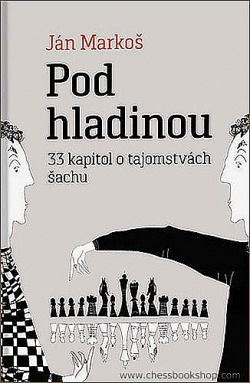 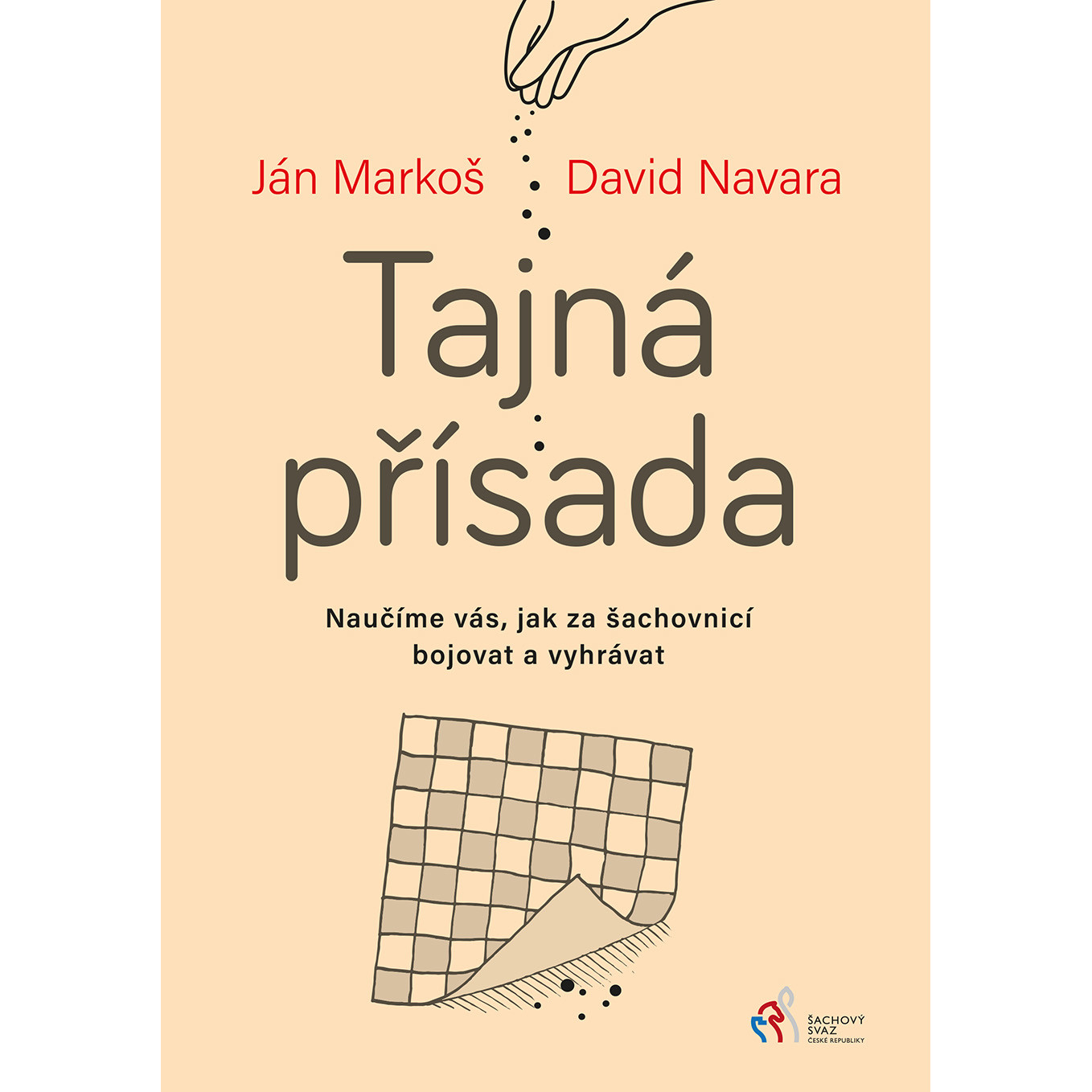 Šachová kniha Pod Hladinou od Jána Markoše - šachy.cz (sachy.cz)
Ján Markoš, David Navara: Tajná přísada – Fanshop ŠSČR (chess.cz)
Den s Krajem Vysočina – 8. června 2024
Sportovní areál Český mlýn v Jihlavě
"Kraj Vysočina chystá v areálu Český mlýn v Jihlavě v sobotu 8. června 2024 odpoledne plné zábavy, pohybu a dobré hudby. Od 15 do 20:30 hodin ožije areál přehlídkou sportů, které si bude moci každý vyzkoušet. Tréninkem biatlonové střelby provede děti krajský maskot Zajíc. Veřejnost se může těšit na nabídku dobrého jídla včetně lokálních produktů, na rukodělné workshopy a koncert kapely Zatrestband s kapelníkem Petrem Píšou."
Odkazy na videa:
FM Michal Novotný: Přednáška FM Michala Novotného na téma Mladý šachista – YouTube
GM Robert Cvek: Přednáška velmistra Roberta Cveka - Psychika mladého šachisty (a nejen jeho) (youtube.com)
Diskuze…